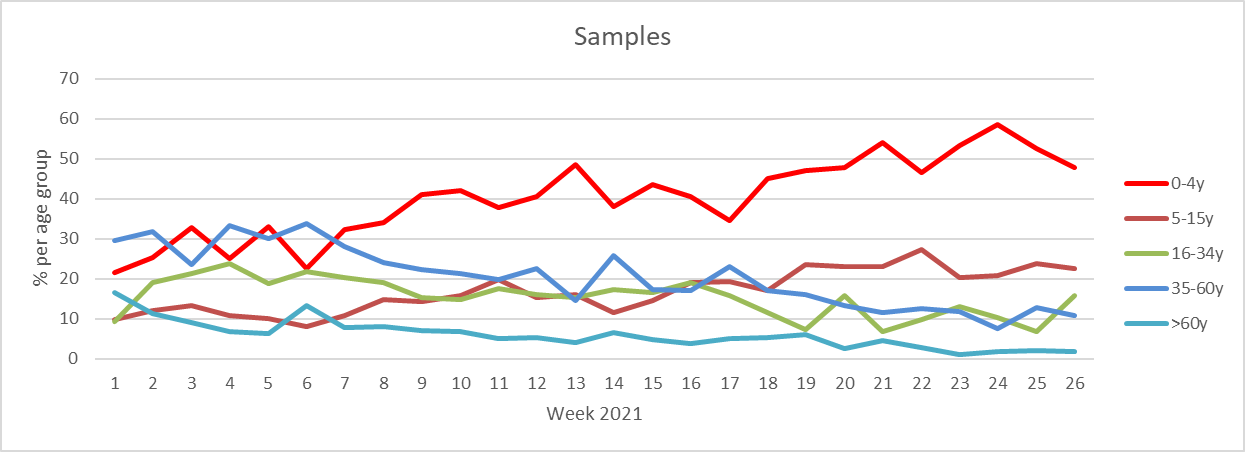 KW26: 164 Einsendungen
41 Arztpraxen
2020/21 Sentinel bis KW25: 5348
2019/20 Sentinel 
gesamt: 4637
73% positive Virusnachweise
Rekrutierung neuer Sentinelpraxen
keine Influenzavirusnachweise, 1x SARS-CoV-2
Aktive Betreuung
Kurier
SARS-CoV-2 Diagnostik
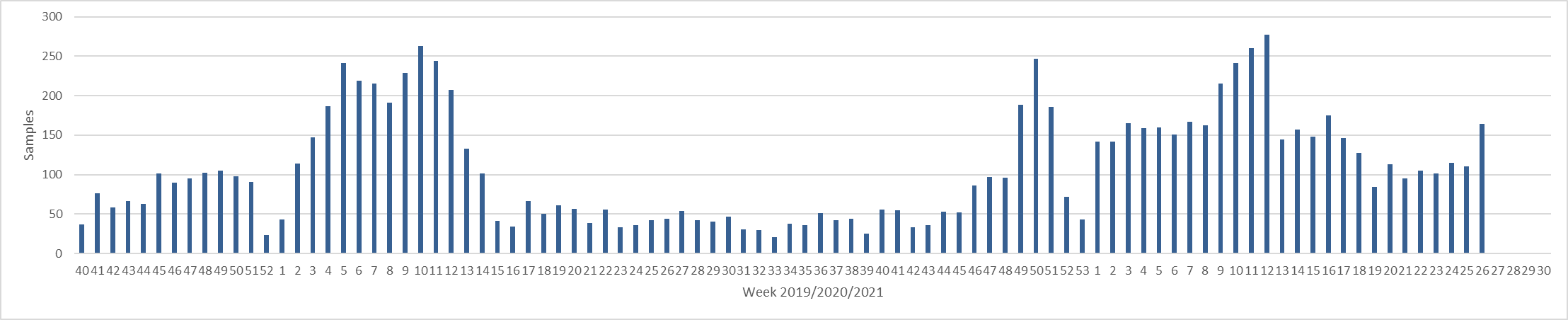 07.07.2021
1
Proben
Partieller Lockdown
Ostern
Lockdown
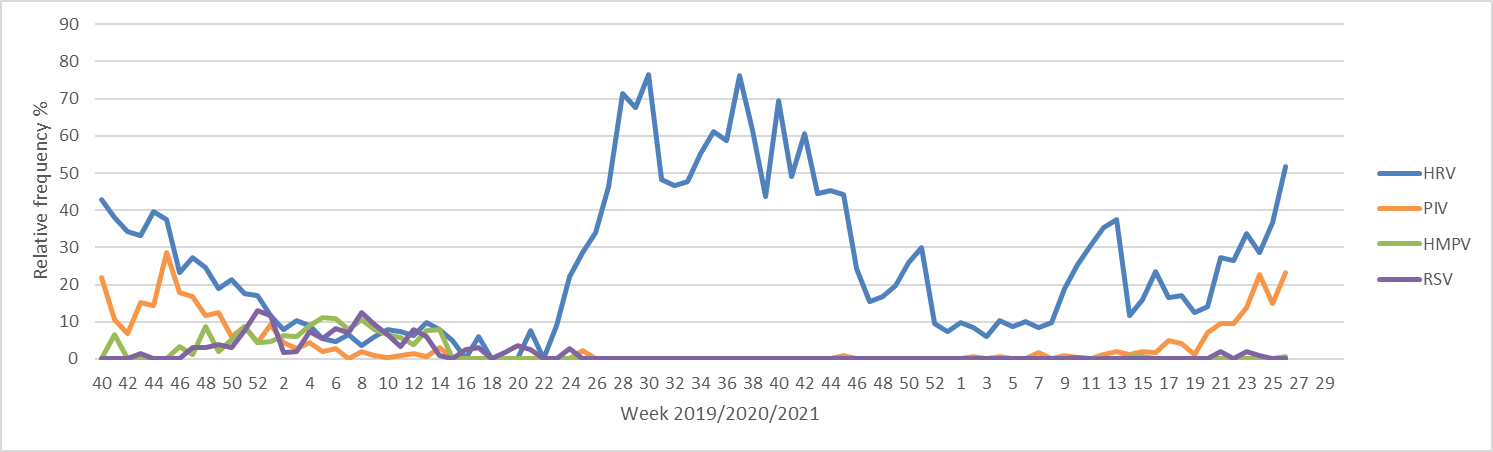 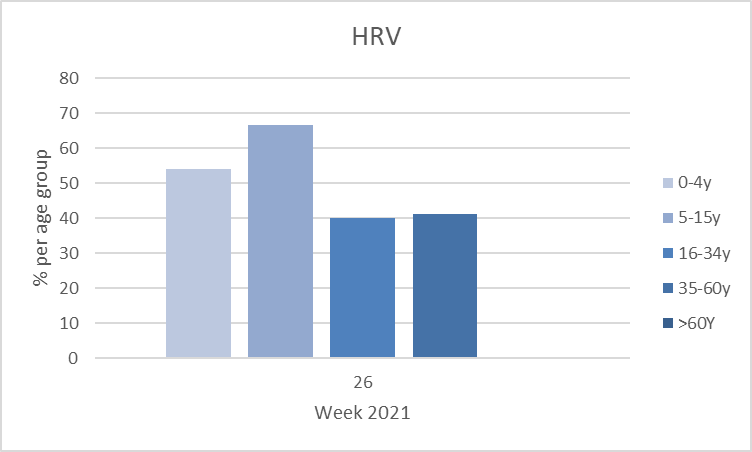 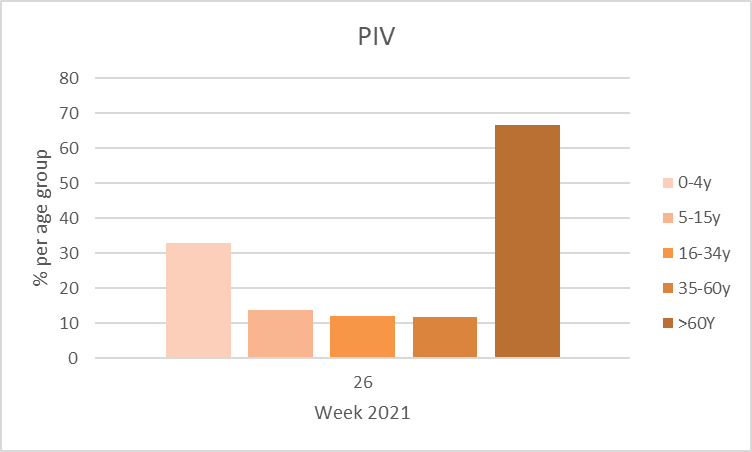 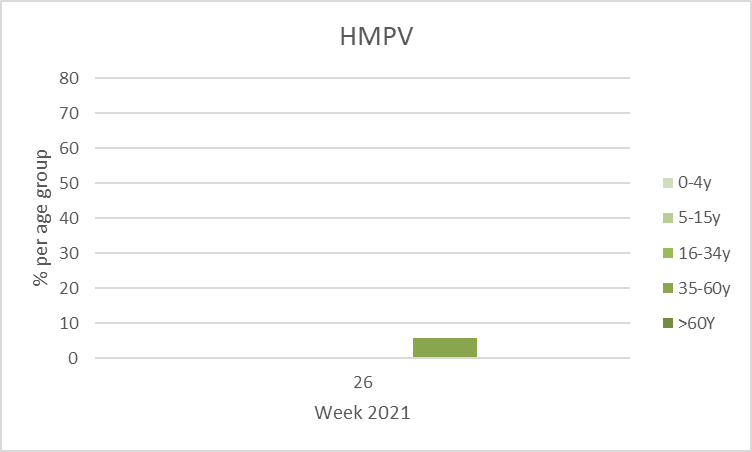 07.07.2021
Viruszirkulation ohne Influenzaviren und Coronaviren
2
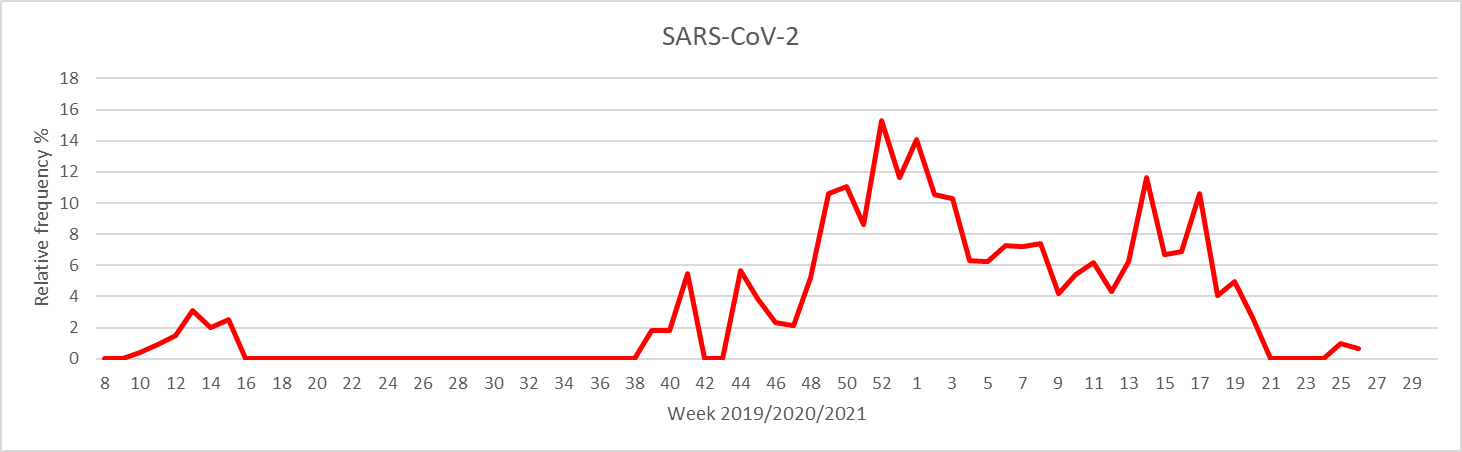 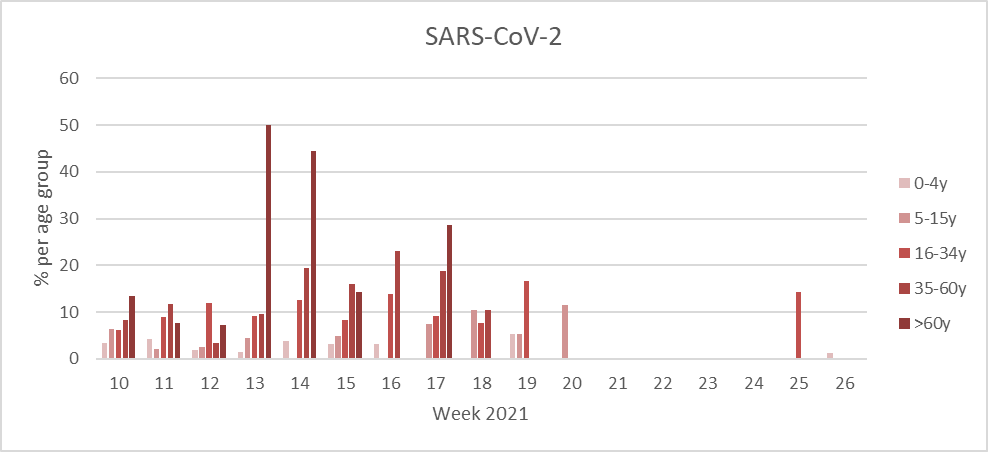 11 Monate
07.07.2021
SARS-CoV-2
3
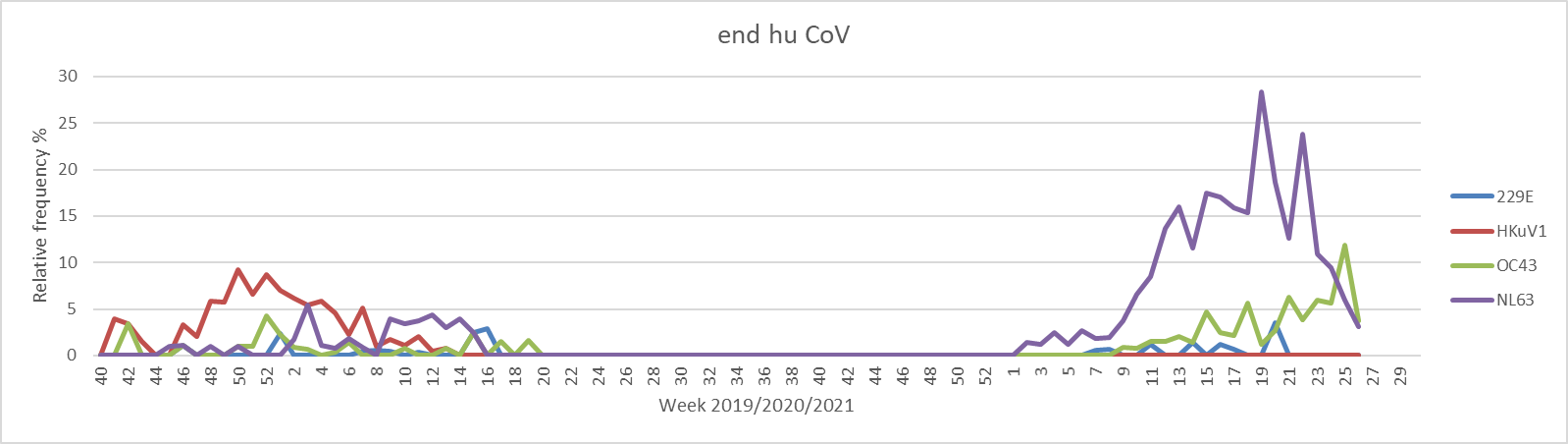 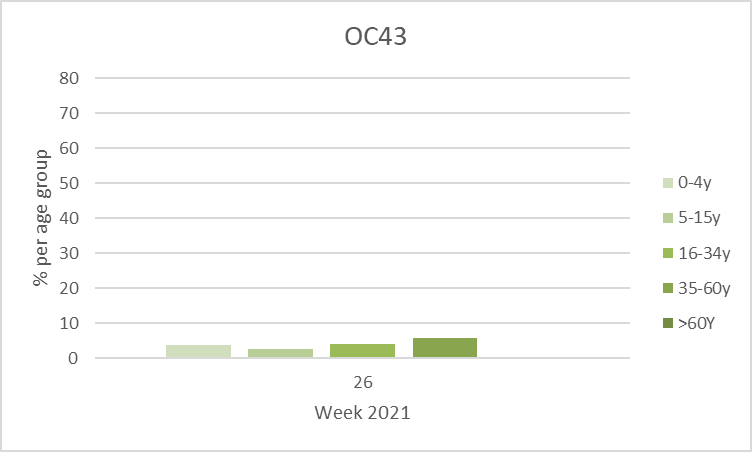 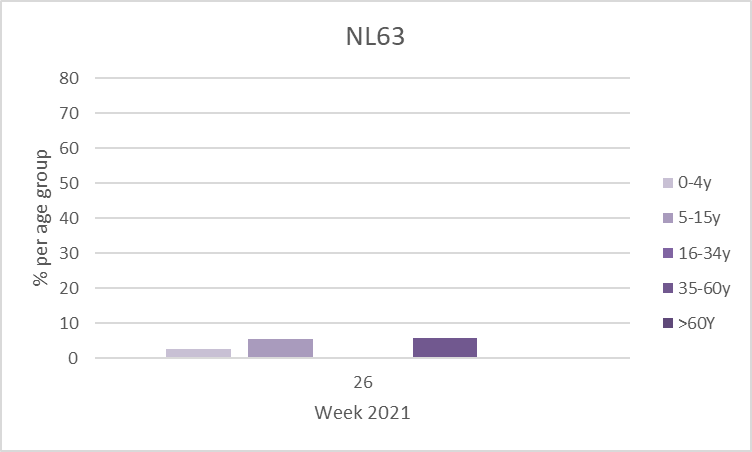 07.07.2021
Saisonale Coronaviren, end huCoV
4